ARRENDAMIENTO FINANCIERO, IMPACTOS EN LAS IMPERANTES PYMES DEL SECTOR TRANSPORTE TERRESTRE DE CARGA CON LA IMPLEMENTACIÓN DE NORMAS INTERNACIONALES DE INFORMACIÓN FINANCIERA (NIIF)
DAVID ESTEBAN CÁRDENAS ISAZA
JOHANA MARCELA OCAMPO LEÓN
LUISA FERNANDA ARBELÁEZ SILVA
ASESOR
MARTHA CECILIA ÁLVAREZ OSORIO
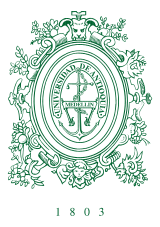 CONTENIDO
Planteamiento del problema
Objetivos
Justificación
Generalidades teóricas
Metodología de la investigación
Análisis de los resultados
Consideraciones finales
PLANTEAMIENTO DEL PROBLEMA
EJE PROBLÉMICODesarrollo contable

LÍNEA DE INVESTIGACIÓNCaracterización internacional de la contabilidad

¿Qué impactos financieros resultan de la implementación de la sección 20 de las NIIF para PYMES en las empresas del sector transporte terrestre de carga con sede principal en Antioquia que tengan sus activos fijos bajo la modalidad de leasing financiero?
OBJETIVO GENERAL
Identificar los impactos financieros que resultan de la implementación de la sección 20 de las NIIF para PYMES en las empresas del sector transporte terrestre de carga con sede principal en Antioquia que tengan sus activos fijos bajo la modalidad de leasing financiero.
OBJETIVOS ESPECÍFICOS
Establecer las diferencias en el tratamiento del leasing bajo la normatividad contable colombiana y bajo NIIF para PYMES.
Verificar el tratamiento que le dan las empresas del sector transporte de carga a sus activos fijos.
Determinar las situaciones que se deben presentar para clasificar un arrendamiento como financiero bajo NIIF para PYMES.
Identificar las ventajas y desventajas que trae para las empresas tener sus activos fijos bajo la modalidad de leasing financiero con base en la sección 20 de NIIF para PYMES.
JUSTIFICACIÓN
GENERALIDADES TEÓRICAS
Integración del marco legal y conceptual con los aspectos más relevantes de la delimitación teórica de la investigación.
MARCO LEGAL
Ley 1314 de 2009
NIIF para PYMES
Marco Conceptual de Información Financiera
Decreto 3022 de 2013
Decreto 2267 de 2014
Circular Externa 115-000002 de 2014
Decreto 2649 y 2650 de 1993
SECTOR TRANSPORTE DE CARGA
El transporte de carga por carretera en Colombia es fundamental en la dinámica de la economía del país, ya que se constituye en la herramienta básica para colocar los productos a disposición del consumidor tanto a nivel nacional como internacional.
PRINCIPALES PROBLEMÁTICAS:
PEQUEÑAS Y MEDIANAS EMPRESAS
Fuente: Elaboración propia con base en Ley 590 de 2000
CLASIFICACIÓN POR GRUPOS EMPRESARIALES
Las empresas del sector transporte de carga, en su mayoría, se clasifican dentro del Grupo 2, de acuerdo a lo establecido en el Decreto 3022 de 2013 y deben aplicar NIIF para PYMES.
DEFINICIÓN
Arrendamiento que se le da a una persona natural o jurídica, de bienes de capital, que adquiere una sociedad de leasing, otorgándole la posibilidad de utilización del bien y además la opción de compra del mismo.
RECONOCIMIENTO DEL LEASING FINANCIERO
COLGAAP
NIIF para PYMES
Forma del contrato
Transferencia de derecho de uso
Plazo determinado
Con opción de compra
Esencia de la transacción
Transferencia del control del bien
Transferencia de los beneficios del bien
Posibilidad de opción de compra
MEDICIÓN DEL LEASING FINANCIERO
COLGAAP
NIIF para PYMES
ARRENDATARIO:
Derecho por bienes recibidos en arrendamiento financiero por una suma igual al valor presente de los cánones y la opción de compra que se pactó y un pasivo, por el monto total del bien. 
Depreciar o amortizar, según las características del activo. 
El canon = abono de capital (pasivo) e intereses (gasto financiero). 
La opción de compra se cargará contra el pasivo y si queda algún saldo, se cargará contra los resultados del ejercicio.
ARRENDATARIO:
Propiedad, planta y equipo y un pasivo (arrendamiento financiero) por el mismo valor, siendo este igual al menor valor entre el valor razonable del bien o el valor presente de los pagos mínimos del arrendamiento. 
Depreciar.
Las cuotas se deben dividir en capital en intereses, usando el método de interés efectivo.
MEDICIÓN DEL LEASING FINANCIERO
COLGAAP
NIIF para PYMES
ARRENDADOR:
Deberá tener registrado su activo por el mismo valor del pasivo registrado por el arrendatario más el impuesto a las ventas liquidado por este al inicio del contrato, hará el reconocimiento del ingreso y de igual manera, la amortización del abono a capital que el arrendatario realice periódicamente.
ARRENDADOR:
En el momento inicial reconocerá una cuenta por cobrar por el valor de la inversión neta (inversión bruta descontada a la tasa de interés implícita en el arrendamiento) y adicionalmente, dará de baja el activo por el importe que tenía en sus libros. Posteriormente, deberá reconocer los ingresos financieros que den cuenta del rendimiento periódico constante con base a la tasa de interés pactada en el contrato.
METODOLOGÍA DE LA INVESTIGACIÓN
ENFOQUE MIXTO
Enfoque cuantitativo
Enfoque cualitativo
Con alcance descriptivo
ANÁLISIS DE LOS RESULTADOS
Para analizar los impactos financieros del leasing a partir de la aplicación de la Sección 20 de la NIIF para PYMES, se utilizó un estudio de caso, partiendo de la información financiera obtenida por parte de la empresa Transportadora Asia S.A.S.
INDICADORES DE ENDEUDAMIENTO
Eminente riesgo de propiedad que debe ser gestionado por la empresa
El financiamiento de la empresa esta en manos de terceros en su mayoría
El riesgo de liquidez de la empresa disminuye, debido al efecto en la concentración del endeudamiento
INDICADORES DE RENTABILIDAD
El retorno del inversionista disminuye, debido a la reclasificación de las cuentas propiedad, planta y equipo y activos diferidos.
Perdida de eficiencia de la empresa para gestionar los ingresos y convertirlos en utilidades
PRINCIPIO DE CONFORMIDAD FINANCIERA
“las fuentes de corto plazo deberían financiar las aplicaciones de corto plazo [y] las fuentes de largo plazo deberían financiar las aplicaciones de largo plazo” (García Serna, p. 350)
La inversión de corto y de largo plazo no se compensa con los pasivos respectivos
ESTRUCTURA FINANCIERA
Alta pérdida de propiedad y control
Mayor financiación por parte de terceros
Posible riesgo de propiedad
EL PROBLEMA DE LA REVELACIÓN CONTABLE
HIPÓTESIS CONFIRMADAS
Los principales impactos se derivan de aspectos relacionados con reconocimiento, valuación, presentación y revelación de la información.
Aumento de la información a revelar en las Notas a los Estados Financieros.
Reclasificación de cuentas.
Cambio estructural de la situación financiera.
CONSIDERACIONES FINALES
Los resultados de la investigación acarrean ventajas y desventajas en términos financieros, las cuales pueden ser un factor determinante en cuanto a las decisiones que deben tomar tanto los socios como los usuarios externos de la información.
El proceso de convergencia permite una presentación y revelación fidedigna y consistente con la realidad de los entes económicos, lo que favorece a usuarios de la información que necesiten una explicación más exhaustiva y completa de las cifras de los estados financieros.
¡MUCHAS GRACIAS!